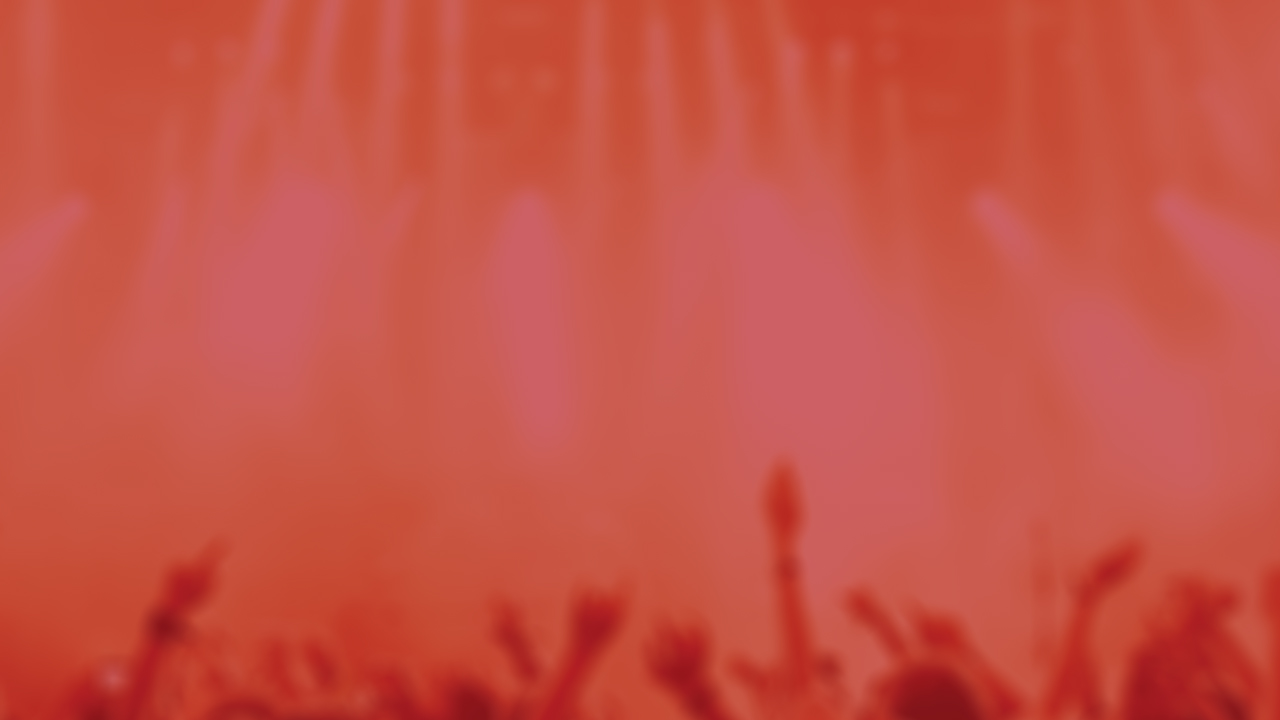 The Art of Public Speaking
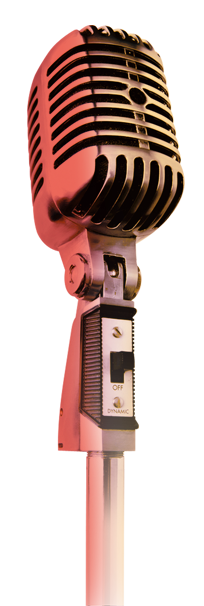 2020
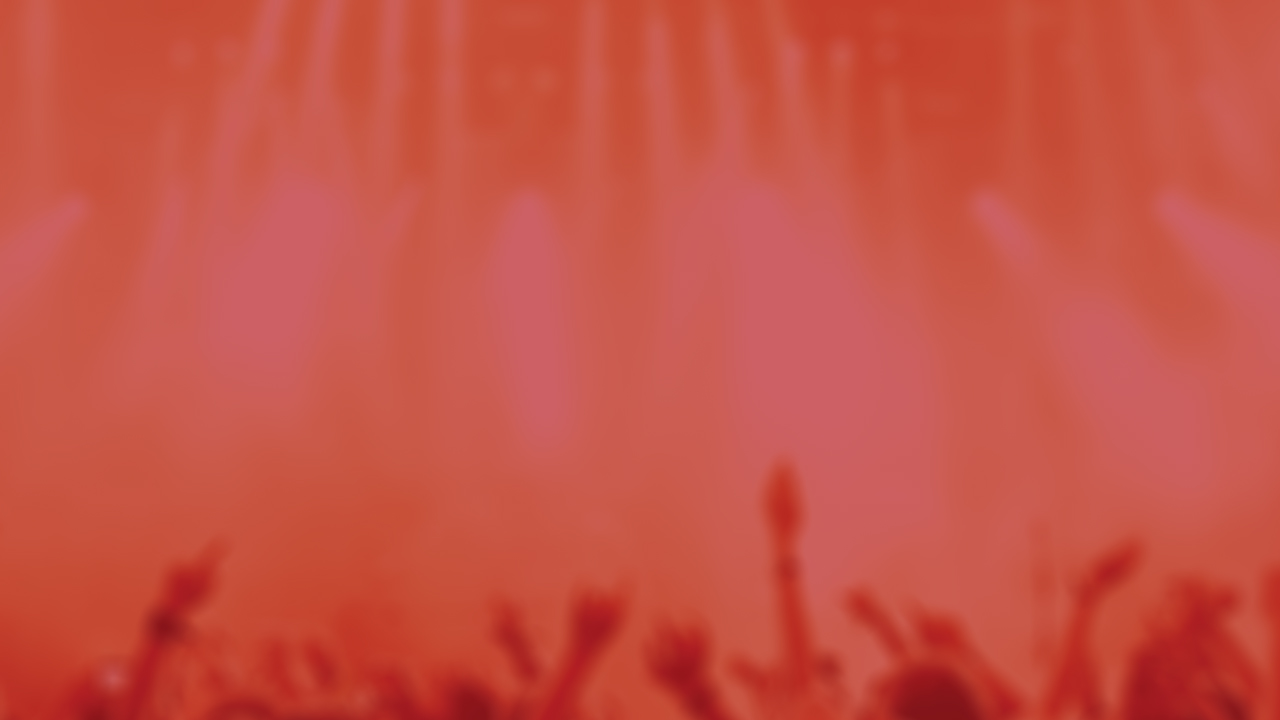 Contents
Introduction
Demonstration
Contents of the Introduction
Teaching Procedures
&
Assessment
Teaching Highlights
Teaching Objectives
1
2
3
Part 1
University information
Target students
Objectives of 
	• Course
	• Unit
	• Demonstration
Teaching Objectives
University Information
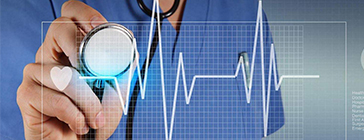 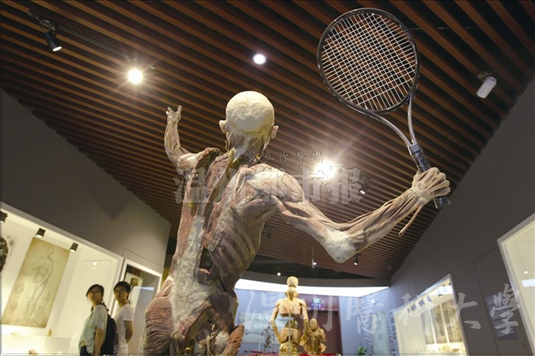 Medical University
Professional competency
Humanistic qualities
Target Students
Career prospects:
Medical
International
Spokespersons
Copywriters
Secretaries
Executives
Public health
Language proficiency:
Intermediate level 
Medical English
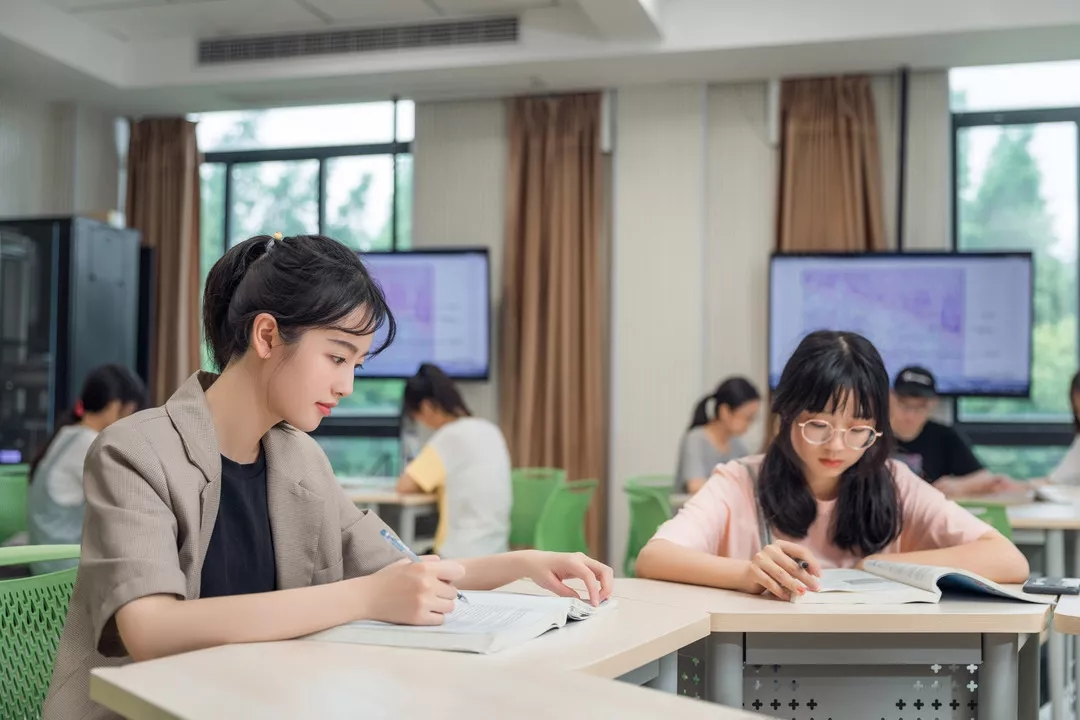 Public speaking skills 
in medical contexts
1
3
2
4
Course Objectives
Speaking Confidently and Ethically
Critical thinking skills
A patriotic & cosmopolitan outlook
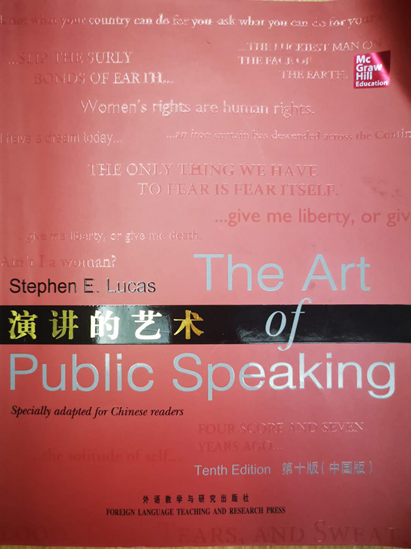 Autonomous & cooperative learning abilities
Moral sense & public spirit
Unit Objectives
Realize the significance of confidence & ethics in speechmaking
Identify and apply the four ethical speaking guidelines
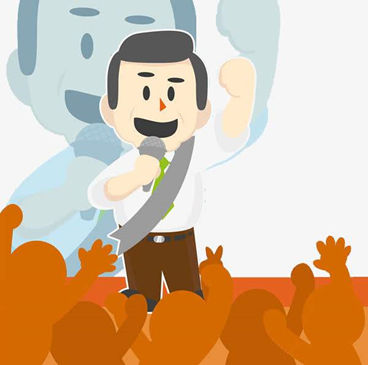 Heighten ethical sensibility towards life and society
Master the techniques of overcoming stage fright
Demo Class Objective
Realize the significance of confidence & ethics in speechmaking
Identify and apply the four ethical speeking guidelines
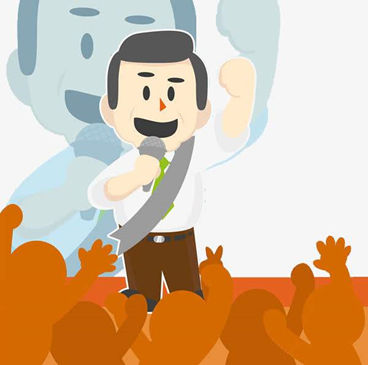 Heighten ethical sensibility towards life and society
Master the techniques of overcoming stage fright
Part 2
Teaching Procedures
Teaching methodology
Teaching steps
Teaching Methodology
Motivating
Assessing
Enabling
2
3
1
Production-Oriented Approach
Adopt TSCA to consolidate and assess learning
Production task: create a speech on COVID-19
Set up scaffolding to guide learning
Motivating Phase
Watch online class videos and finish tasks
Read relevant materials beyond the text
Write a speech script on COVID-19
Major purpose:
Utilize autonomous learning tasks to develop independent thinking and autonomous learning abilities.
Enabling Phase
Main tasks
Refine & deepen understanding of the ethical guidelines
Complete a true-or-false quiz on Teacher Mate
Strengthen patriotic pride & cultural confidence
Compare & discuss 2 COVID-19-related speeches by President Xi & President Trump
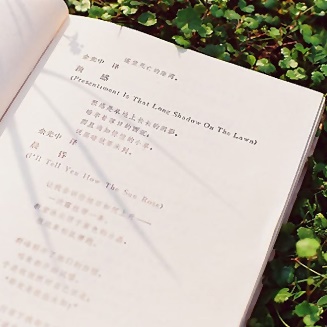 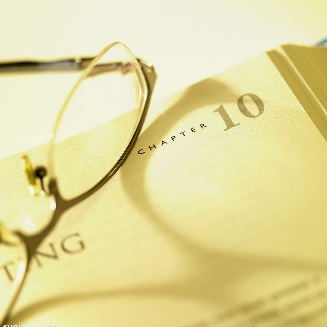 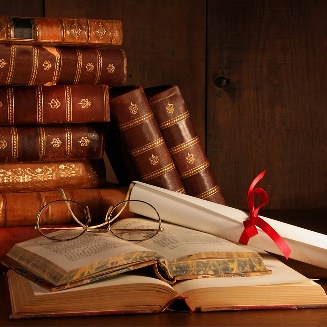 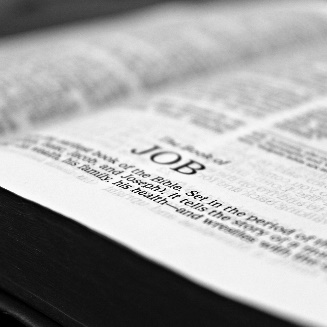 Major purposes
Assessing Phase
TSCA
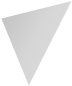 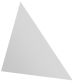 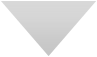 Criteria for Explict & Implicit Assessment
Part 3
Teaching Highlights
Whole-person education
Ideological and moral education
Whole-person Education
Language skills
Overall character
Moral sense
Domain knowledge
Public spirit
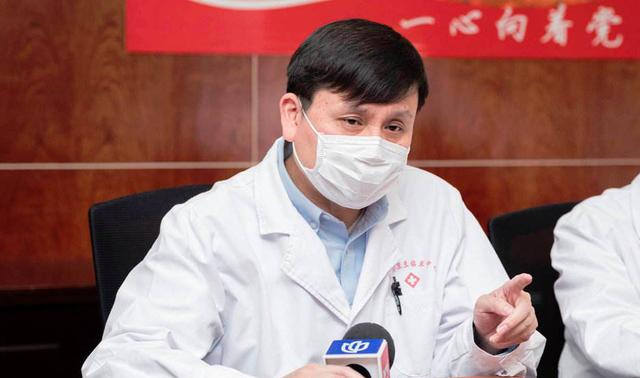 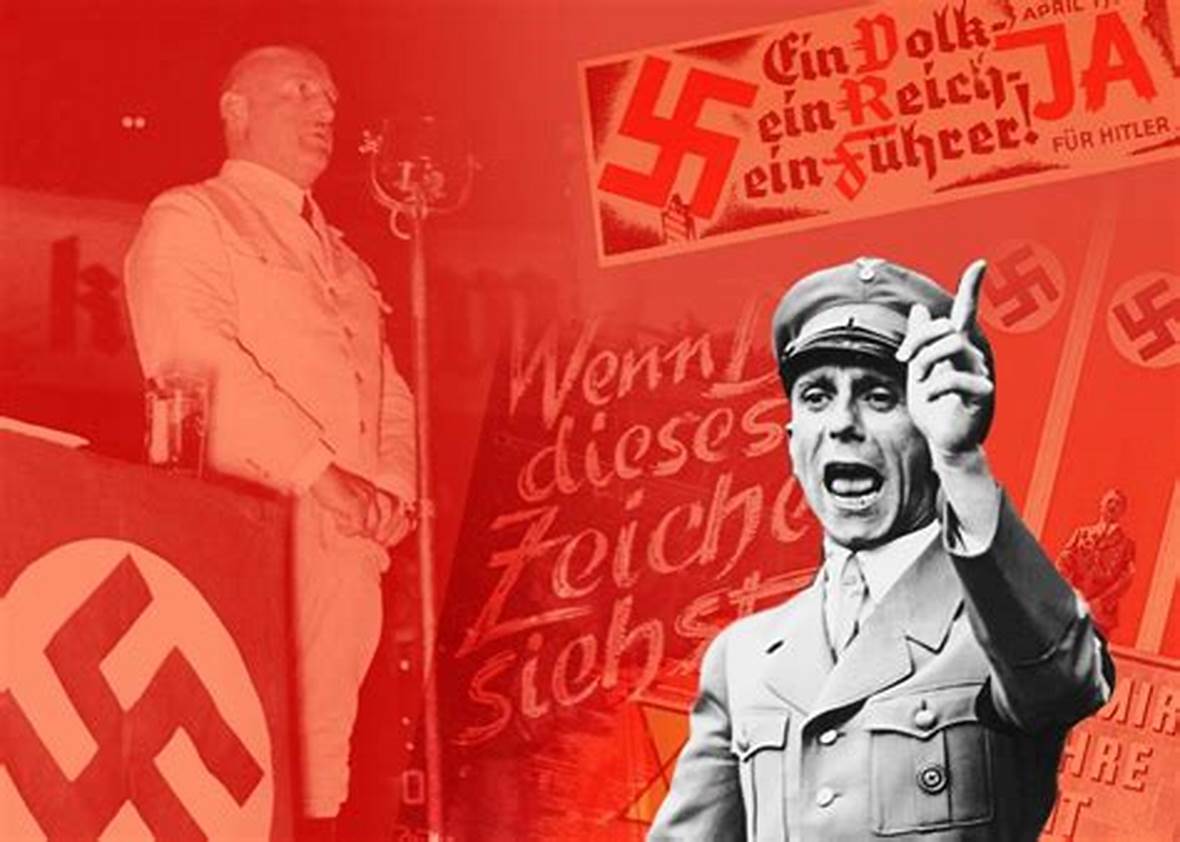 Plain-spoken good doctor
Smooth-talking spin doctor
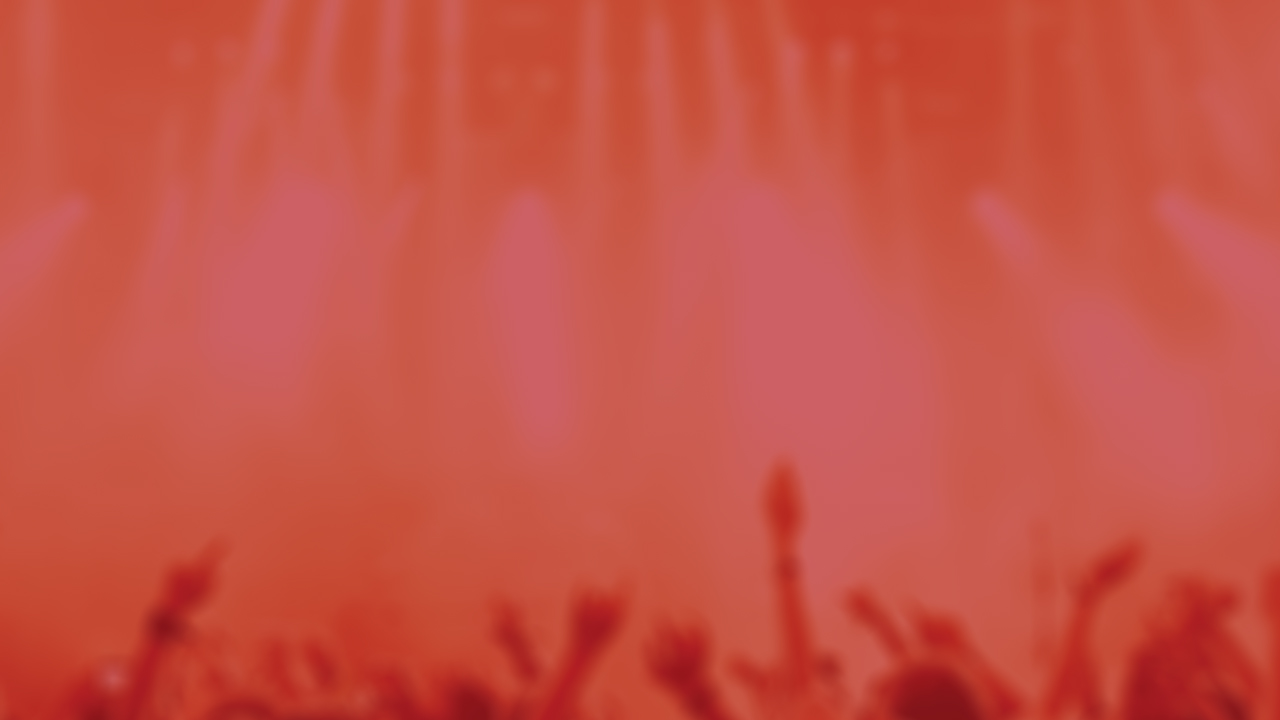 Demonstration
Part 3
Peer-review
Part 1
Introduction
Part 2 
Theory & Case Study
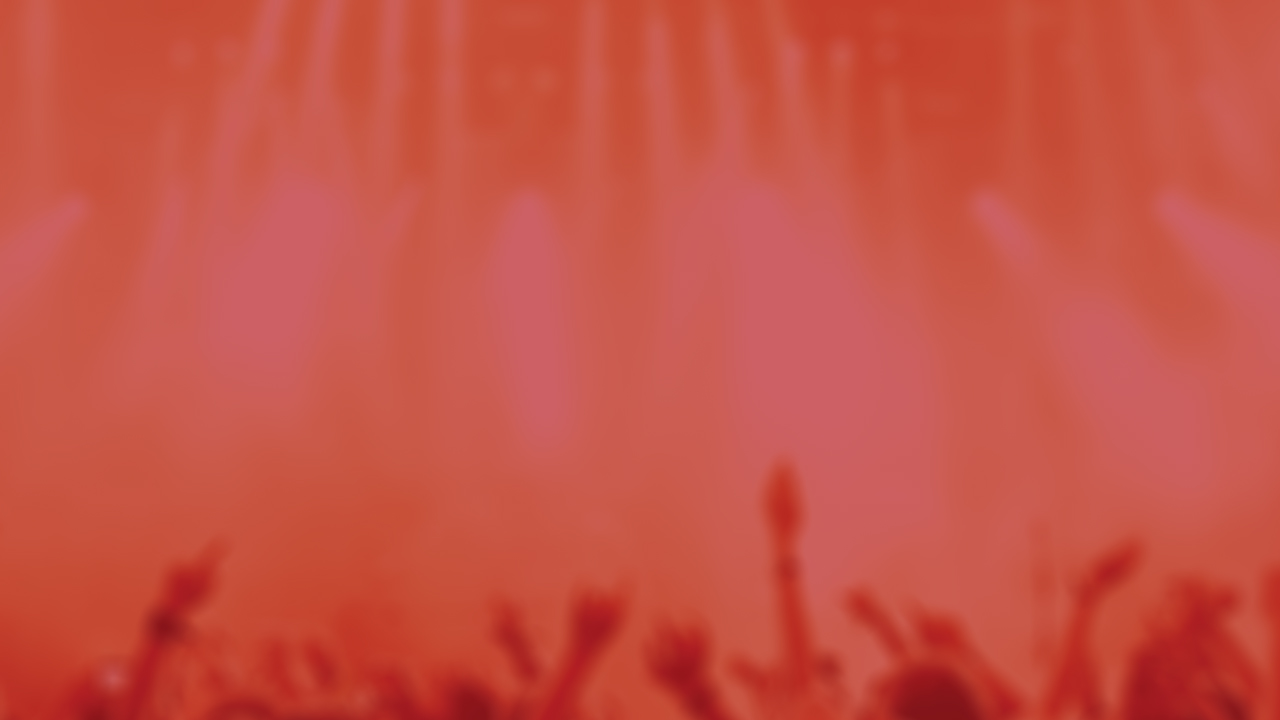 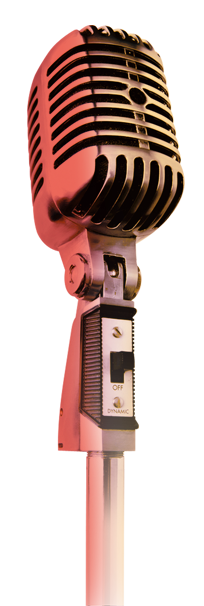 Being an 
Ethical Speaker
Unit 2 Session 2
Part 1 Introduction
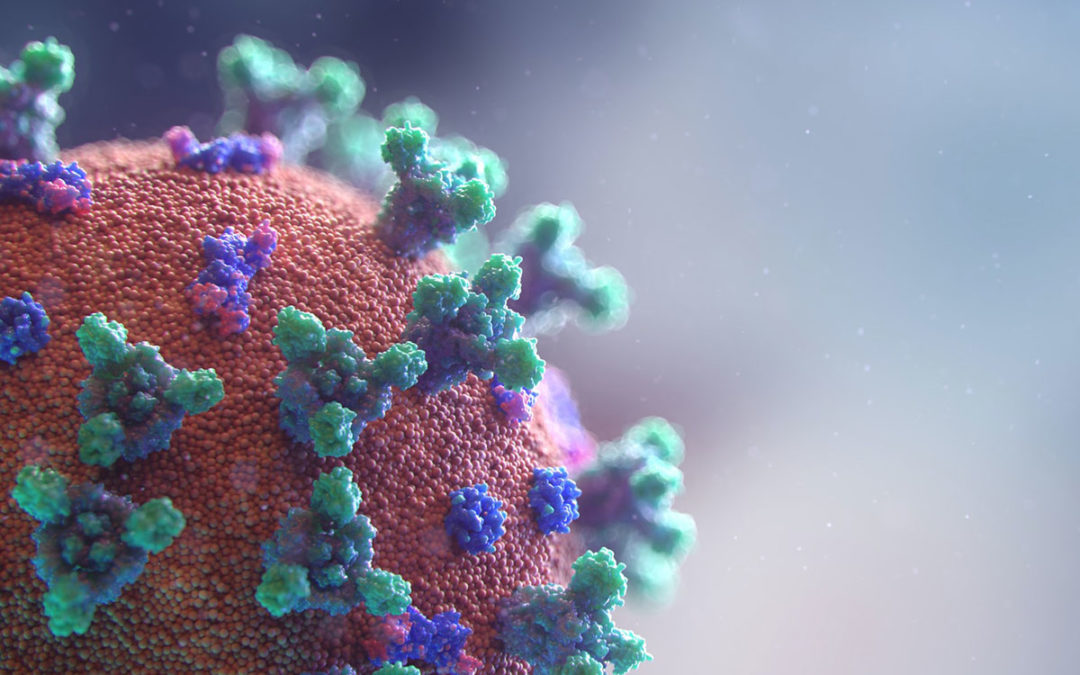 1
COVID-19 originated in Wuhan, China.
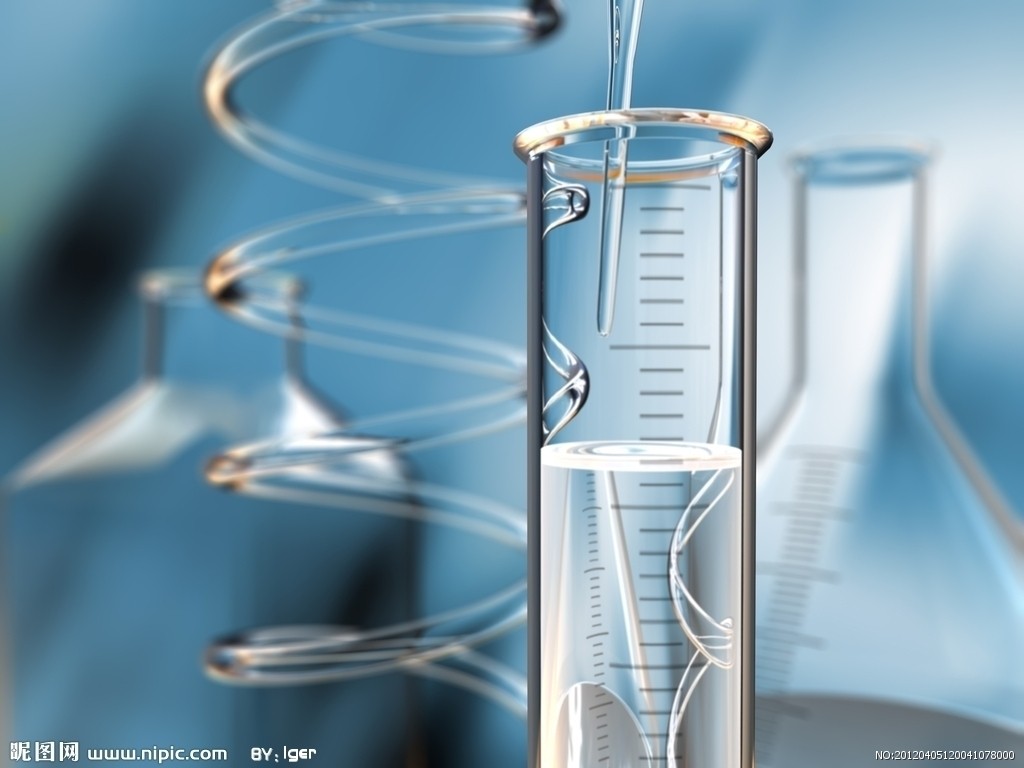 2
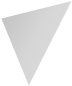 COVID-19 was purposefully lab-made.
COVID-19
True or False
3
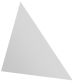 Hydroxychloroquine is helpful in treating COVID-19.
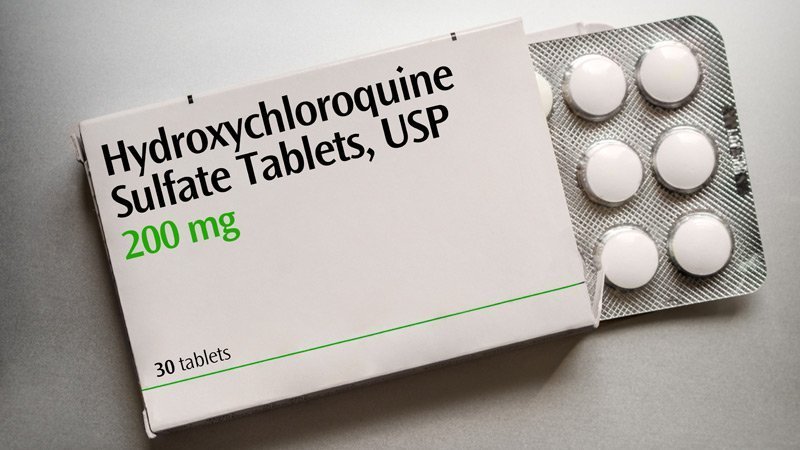 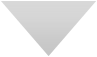 4
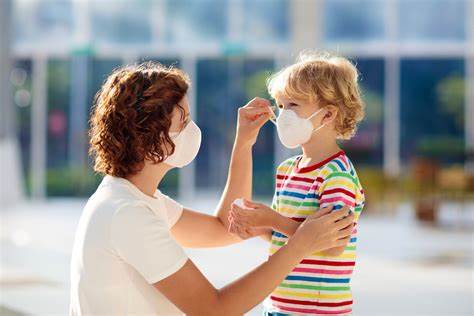 There is no need to wear masks unless you are in direct contact with symptomatic COVID-19 patients.
Part 2 Theory & Case Study - Ethics
Immoral
Unfair
Moral
Unjust
Fair
Dishonest
Just
Honest
Ethics

is the branch of philosophy that deals with issues of right and wrong in human affairs.
Part 2 Theory & Case Study – Medical professionals
Scientific discipline
& 
 Courage for the truth
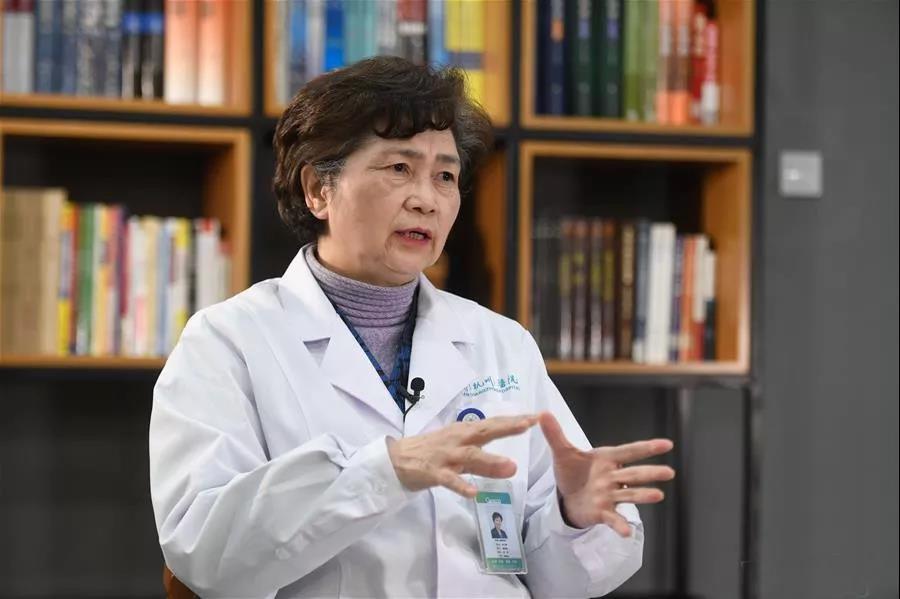 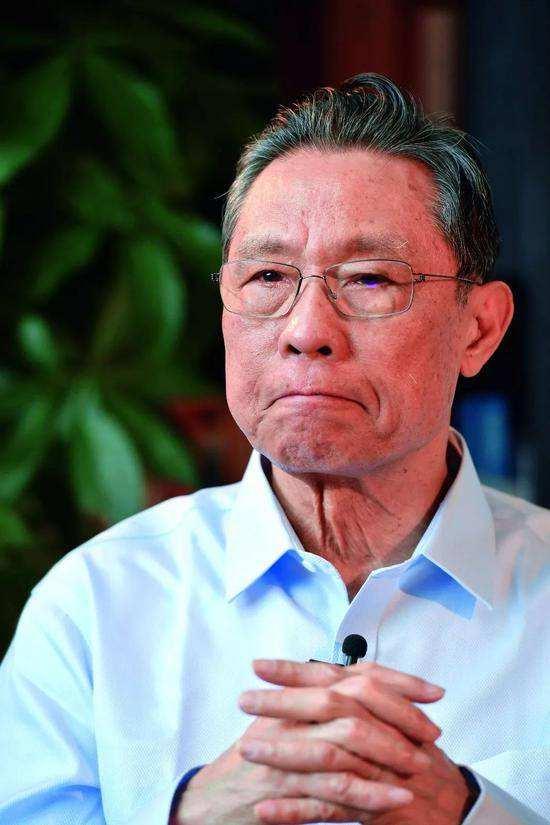 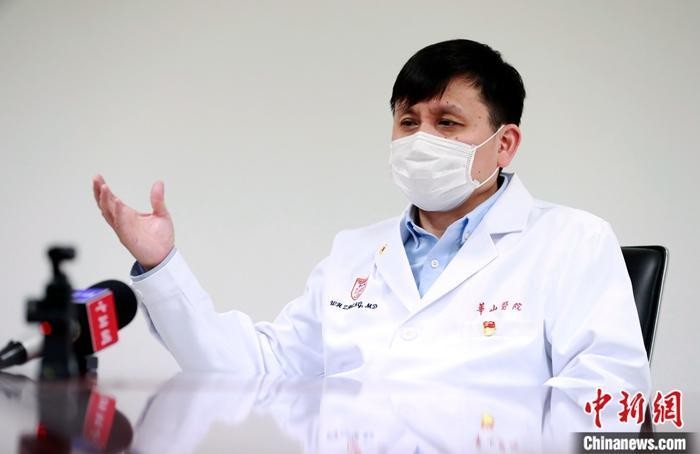 Ethics
&
Professional competency
Part 2 Theory & Case Study – Four Guidelines
1. Make sure your goals are ethically sound
2. Be fully prepared for each speech
4 
Guidelines
3. Be honest in what you say
4. Put ethical principles into practice
Part 2 Theory & Case Study – Reading & Discussion
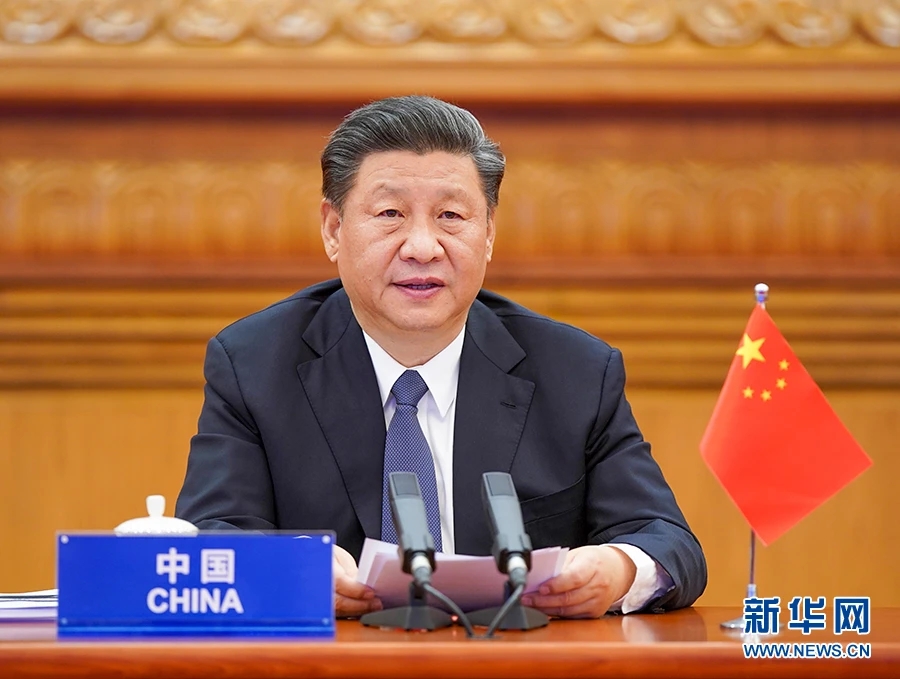 Summarize the goals of this speech.
1
Give your comments.
2
Excerpts
At the most difficult moment in our fight against the outbreak, China received assistance and help from a lot of members of the global community. Such expressions of friendship will always be remembered and cherished by the Chinese people.
[...]
At such a moment, it is imperative for the international community to strengthen confidence, act with unity and work together in a collective response. We must comprehensively step up international cooperation and foster greater synergy so that humanity as one could win the battle against such a major infectious disease.
[...]
Now is a crucial moment, a time for us to rise up to challenge and act with swiftness. I am convinced that through solidarity and mutual assistance, we will prevail over this outbreak and we all will embrace a brighter future for mankind!
Working Together to Defeat the COVID-19 Outbreak
at the Extraordinary G20 Leaders' Summit via video link in Beijing
Part 2 Theory & Case Study – Goals of speech
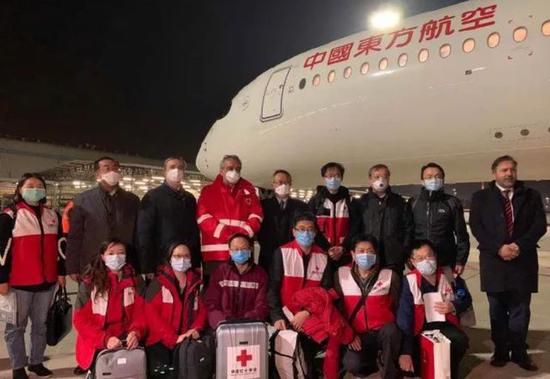 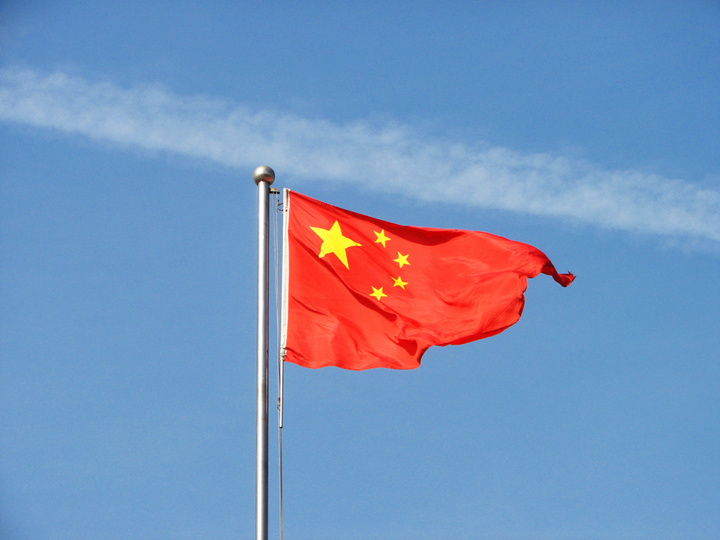 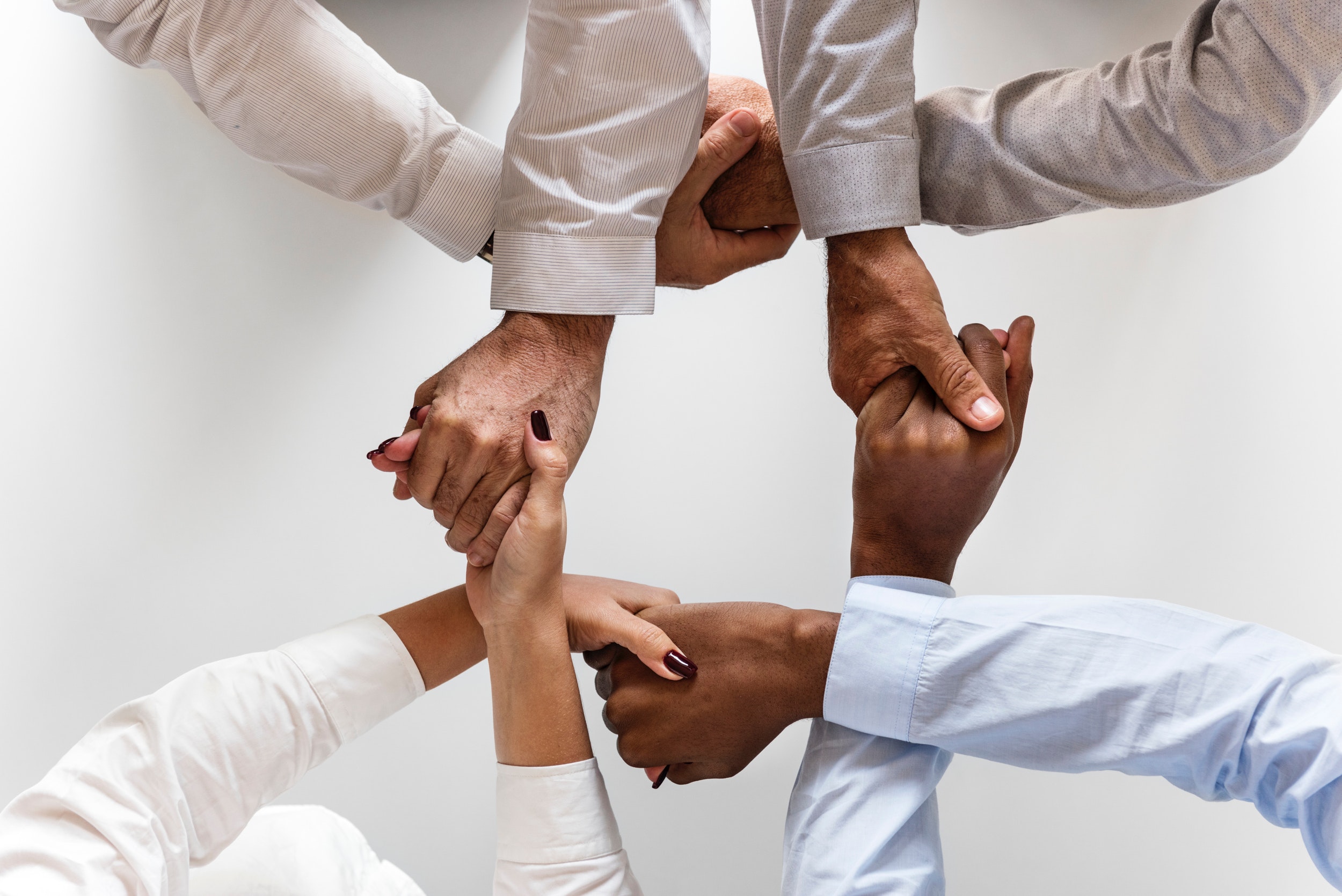 Embodies the responsibility a powerful country should have
Shows the international perspective and cooperative strategy
Strengthens the sense of national confidence and pride
1
2
3
Part 2 Theory & Case Study – Viewing, Listening, Speaking
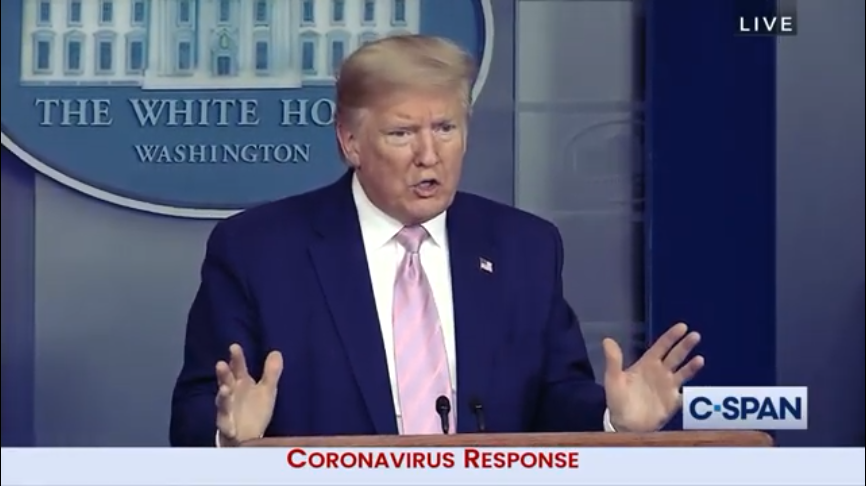 Is he fully prepared for the speech?   Give your comments.
He didn't do a thorough job of studying and researching the topic.
He was communicating erroneous information.
He was giving misleading advice.
1
2
3
Part 2 Theory & Case Study - Honesty
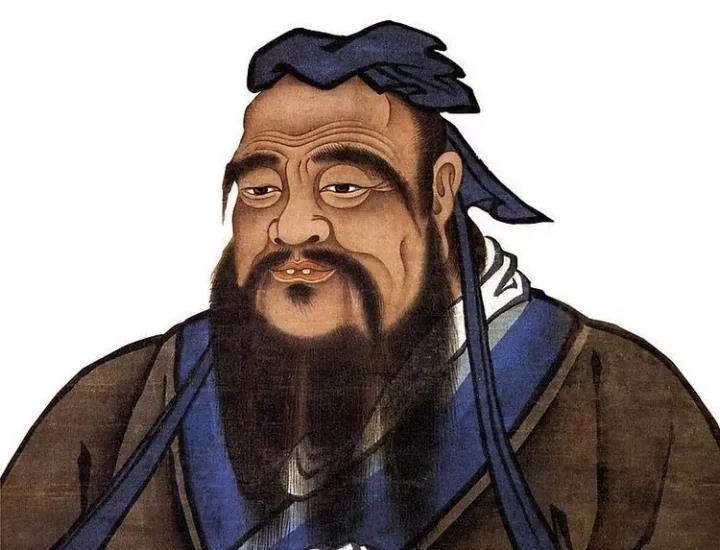 If you are sincere, people will repose trust in you.
信则人任焉。出自：《论语·阳货》
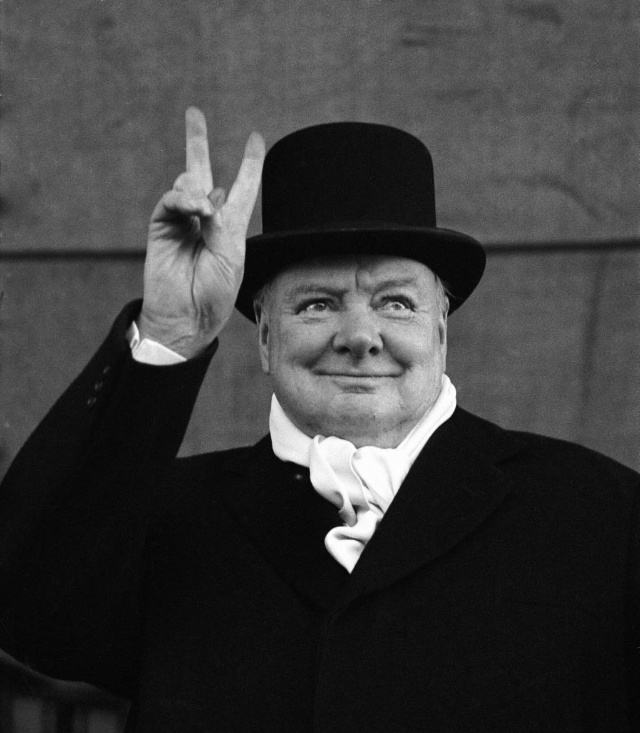 The first step is to be honest, and then to be noble.
It’s a duty to be accurate and fair in presenting information when making a speech.
Part 2 Theory & Case Study - Forms of Dishonesty & Examples
rumours claiming that the virus is man-made
According to the situation report of World Health Organization, 224, 172 people had died of the disease globally. (date?)
A 104-year-old man recovered quickly from the disease, surely we have nothing to worry about.
blatant contempt for the truth
incomplete statistics
cite unusual cases as typical examples
Part 3 Peer Review – Group work
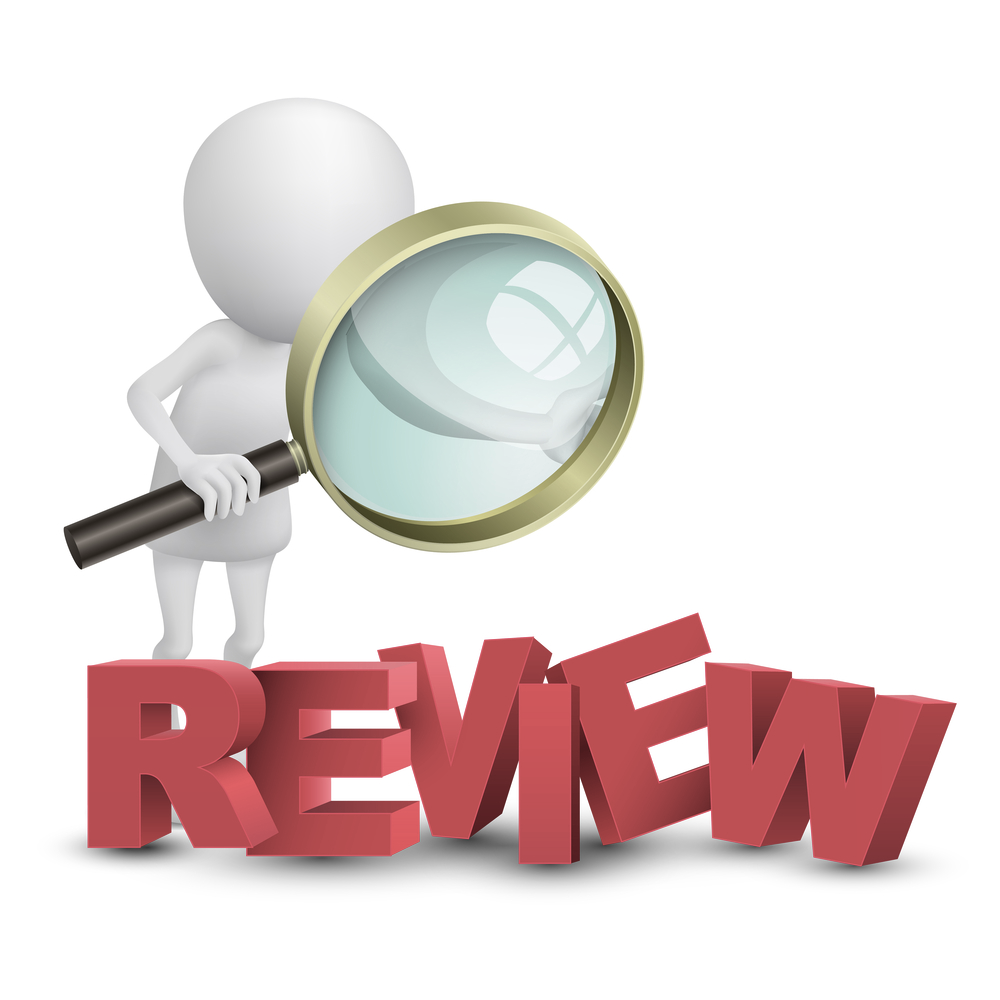 Selected work
Part 3 Peer Review - Criteria
Part 3 Peer Review - Report
Instances of dishonesty?
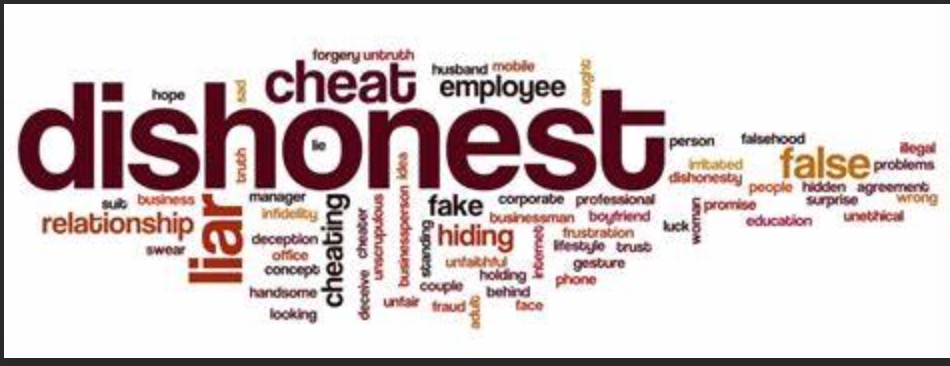 Review of the objective
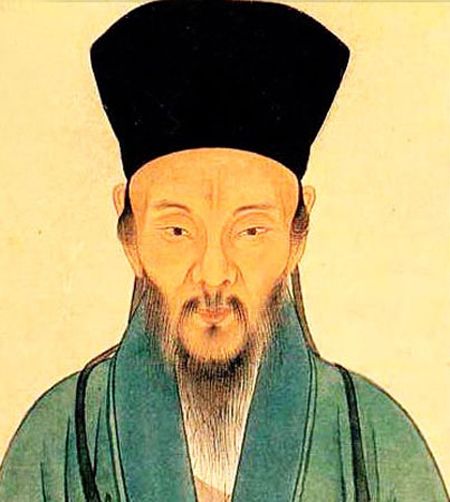 Knowledge and action are one.
Always put all the other ethical guidelines into practice.
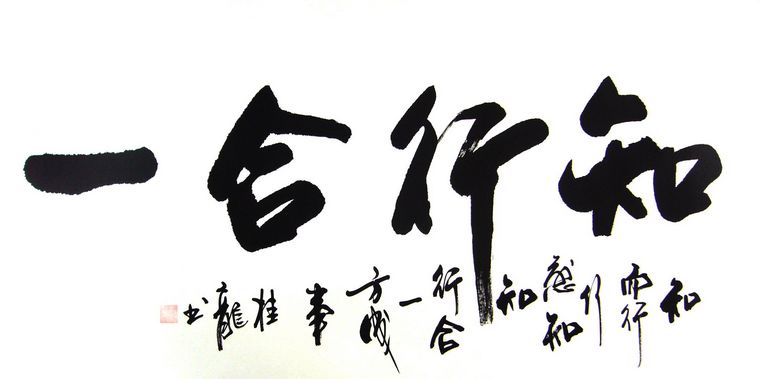 王阳明
Resources
Websites：
UMOOCs (湖北大学慕课)：
http://moocs.unipus.cn/course/285?tag=yyyjysJSFZTW11073
UMOOCs (集美大学慕课)：
https://moocs.unipus.cn/course/417/task/28352/show 
(What is ethics in public speaking and why it is important)
https://moocs.unipus.cn/course/417/task/28353/show 
(How to be an ethical speaker)
Chinese Text Project: https://ctext.org

WeChat Official Accounts：
外研社高等英语资讯 (linkandthink)
CGTN (cgtnofficial)
中国日报双语新闻 (Chinadaily_Mobile)
中国日报 (CHINADAILYWX)
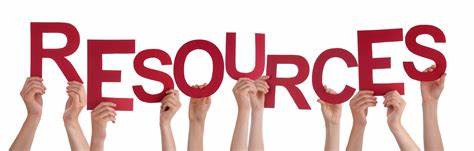 References
[1] Sun Shuguang, Wen Qiufang. Teacher-student collaborative assessment (TSCA) in integrated language classrooms [J]. Indonesian Journal of Applied Linguistics, 2018(8): 369-379.
[2] 陈亚平. 显隐性学能对二语习得的作用 [J]. 外语教学与研究(外国语文双月刊), 2019(5): 723-734.
[3] 韩宝成. 整体外语教育及其核心理念 [J]. 外语教学, 2018(2): 52-56.
[4] 孙有中. 思辨英语教学原则 [J]. 外语教学与研究(外国语文双月刊), 2019(6): 825-837.
[5] 文秋芳. 构建“产出导向法”理论体系 [J]. 外语教学与研究, 2015(4): 547-558.
[6] 文秋芳.“师生合作评价”: “产出导向法”创设的新评价形式 [J]. 外语界, 2016(5): 37-43.
[7] 文秋芳, 毕争. 产出导向法与任务教学法的异同评述 [J]. 外语教学, 2020(4): 41-46.
[8] 文旭, 文卫平等. 外语教育的新理念与新路径 [J]. 外语教学与研究(外国语文双月刊), 2020(1): 17-24.
[9] 张文娟. 基于“产出导向法”的大学英语课堂教学实践 [J]. 外语与外语教学, 2016(2): 106-114.
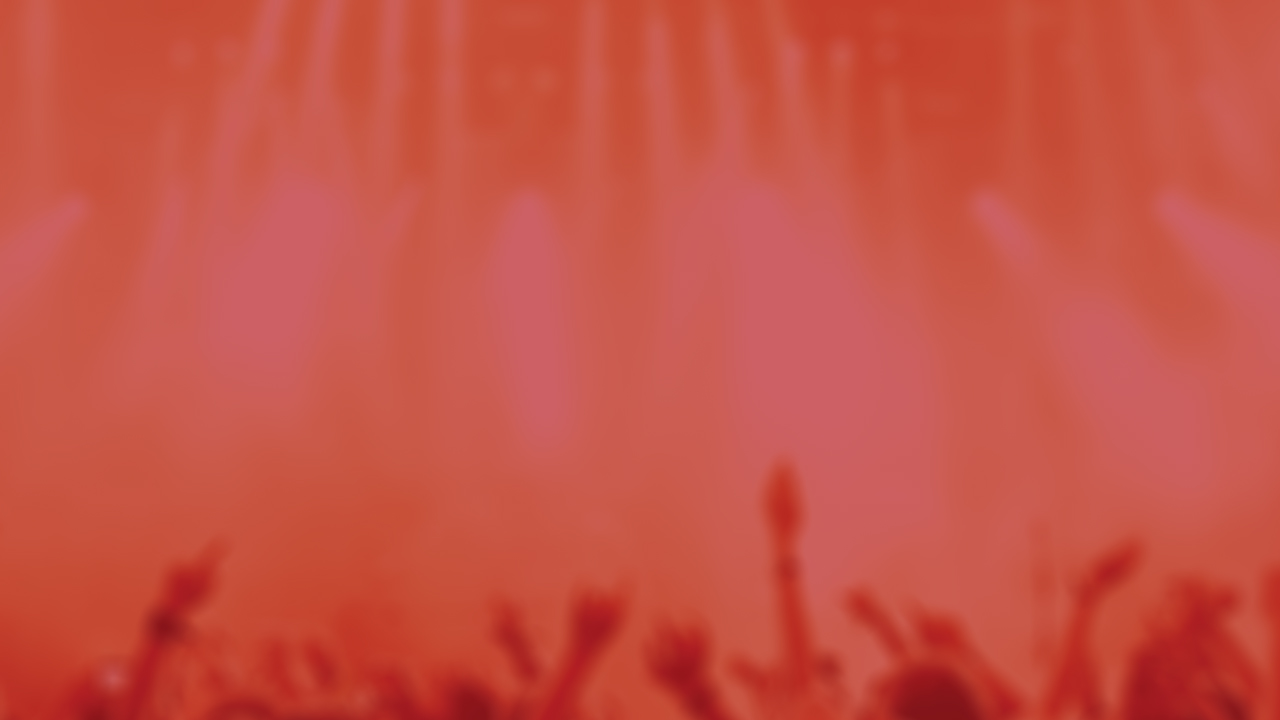 Thank You
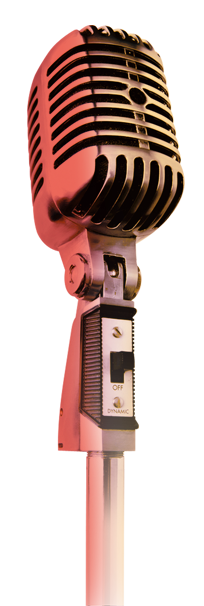